ECCS 2311  Electric Circuits
Signal Conditioning Design Project
Project Overview
Organize into inter-department groups of 3 or 4
Design and build a signal conditioning circuit 
Startup company bidding for seed funding
Pitch a proposal (in writing)
Build prototype for testing
Use breadboard
Demonstrate working prototype
Problem Description
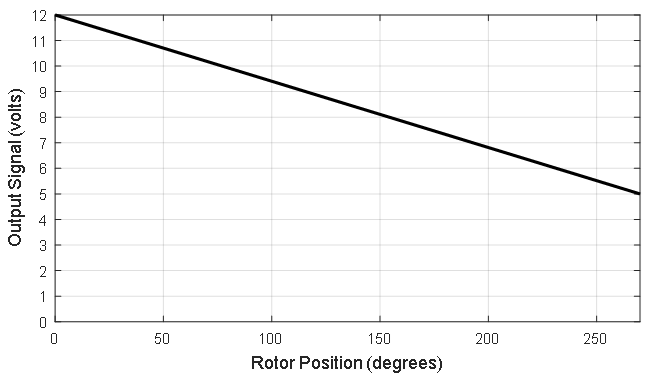 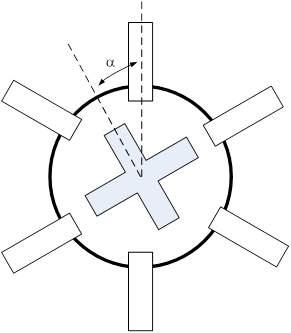 Fig 1 (b). Rotor position signal
Fig 1 (a). Rotor diagram
System Architecture
Must design signal conditioning circuit to interface the position sensor with the ADC
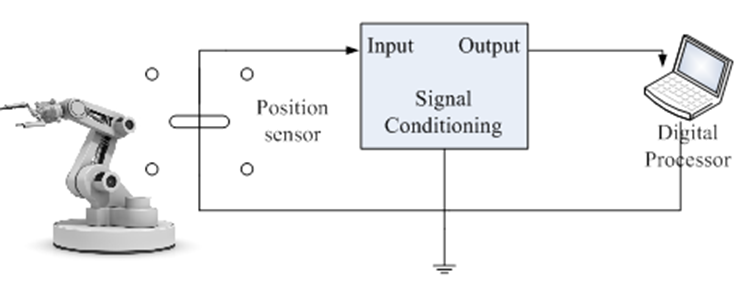 Figure 2. The overall digital sensing system.
Minimum Design Requirements
[1, 4] VDC signal when input is a [5, 12] VDC signal
One-to-one mapping
Affine mapping
Other criteria?
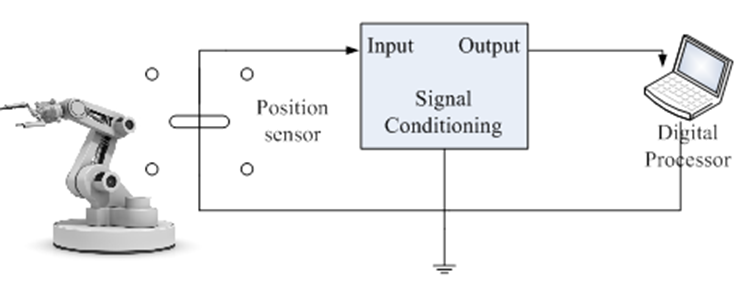 Figure 2. The overall digital sensing system.
Design Hints
Op amp circuits are viable
Adjustable components are useful
Potentiometers
Variable resistors
Variable Capacitors (don’t have in lab though)
Project Deliverables:  Team Charter
In lab on Tuesday,
Fill out Overcoming Pitfalls of Team Projects worksheet
Create Team Charter
A set of rules and expectations for your team to set you up for success
Worth 5% of Project
Due Tuesday, October 3, 2017 by the end of lab
Project Deliverables:  Design Alternatives
At least 2 unique designs!
Must be viable!
Mathematical Analysis
Nodal analysis demonstrating input-output mapping
PSPICE simulations
Demonstrating input-output mapping
Demonstrating other criteria (e.g., power requirements)
May be handwritten with PSPICE attached
Worth 10% of Project
Due Friday, October 27, 2017 
(feedback within 1 week)
Process for Creating Value Propositions: NABC Process
Developed by SRI International
N = Need 
What is the important customer and market Need?
A = Approach
What is the unique Approach for addressing this need?
B = Benefits per Costs
What are the specific Benefits per costs that result from this approach?
C = Competition
How are these benefits per costs superior to the Competition’s and the alternatives?
Project Deliverables:  Written Product Proposal
Required Organization
Cover Page
Introduction
Problem Description
Alternative Solution and Analysis
Simulations
Cost Analysis (at least 2 suppliers and 1 distributor)
Value Proposition (NABC approach)
Testing and Implementation
Conclusion
USE PRESENT TENSE in proposal (except in reflection of conclusion)!
Worth 65% of grade
Due Friday, December 1, 2017
Project Deliverables:  Working Prototype & Demo Pitch
5-minute pitch demonstration covering
Problem motivation
Functionality of circuit
Measurement validation (showing working prototype)
Other means to validate (simulations, test, etc.)
Worth 20%
Lab period of last week: Tuesday, December 5, 2017